DATAWorks 2023: Projecting Regional Climate Change Effects on Aircraft Performance
R. Abraham Holland
April 27, 2023
Background & Objective
IDA identified several analytical strategies within the open academic literature for connecting climate change and DoD operations that may interest the test and evaluation community 

We will present a McRae et al. Assessing Aircraft Performance in a Warming Climate (2021) inspired example using public data
[Speaker Notes: McRae et al Assessing Aircraft Performance in a Warming Climate (2021)]
Our key performance metric is the internal load capacity of a military helicopter
Local environmental conditions influence a range of aircraft performance characteristics:
Power margin 
Maximum gross weight/load capacity
Hover ceiling 
Max range
Fuel Consumption

McRae et al. (2021) used climate models and general FAA guidance to project changes in UH-60L Blackhawk performance for aircraft operating at Little Rock Air Force Base, Arkansas
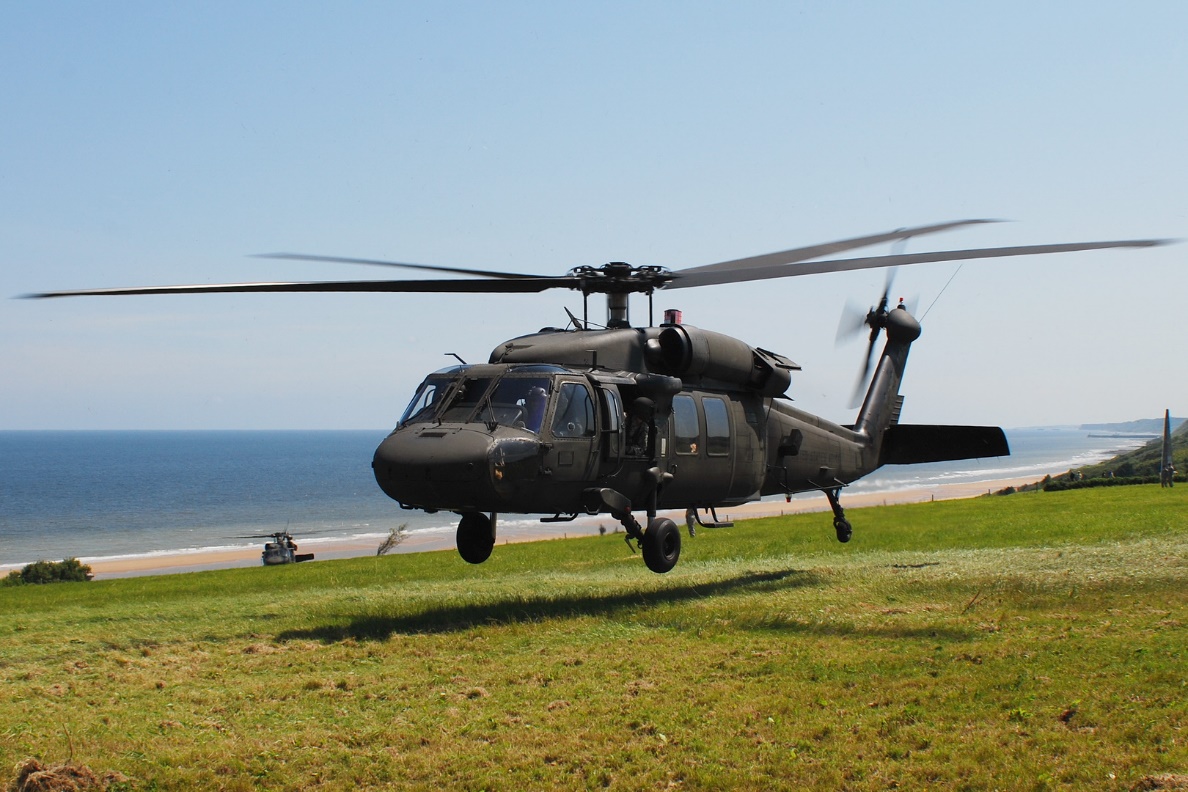 We use Army aircraft performance charts to project internal load capacity changes for a UH-60L operating in Luzon, Philippines in 2050
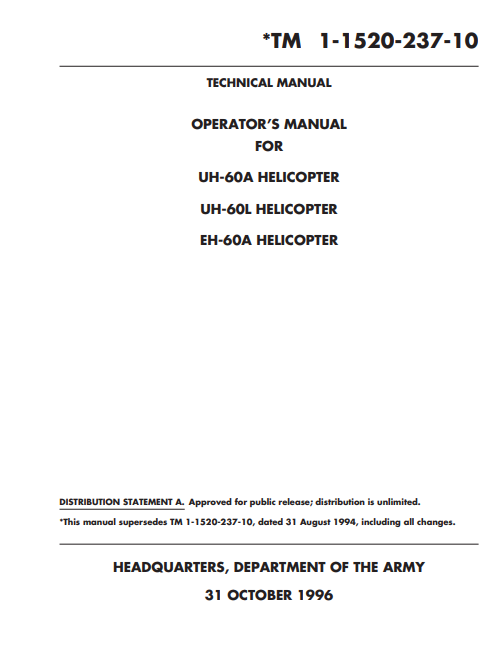 NCAR CESM2 Large Ensemble
Global climate model with 100 ensemble members with a combination of different oceanic and atmospheric initial states
Resolution: 1 degree (~ 111 km2)
Global coverage from 1980 to 2100 
One scenario CMIP6: SSP3-7.0 (which represents the “current trajectory”)
3-hourly data
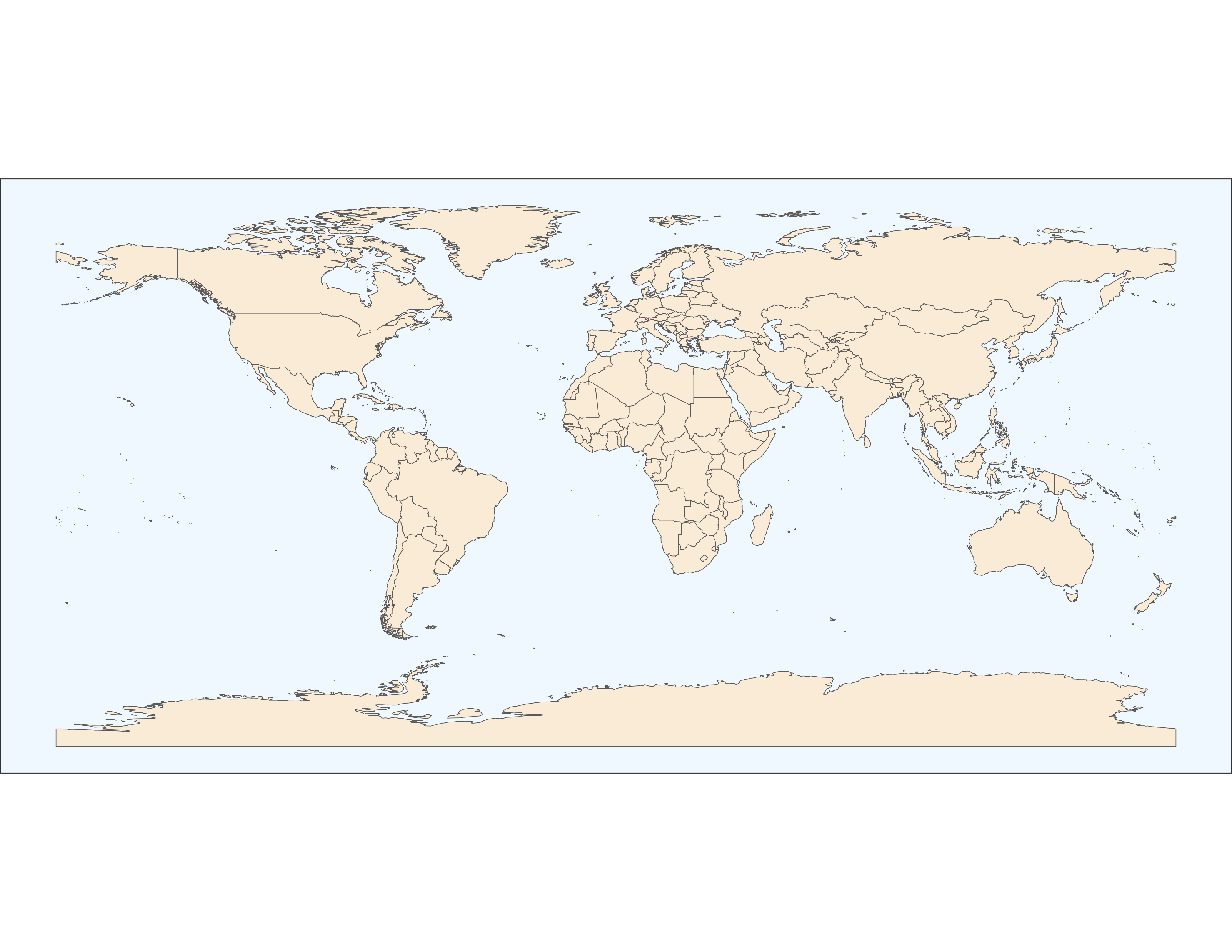 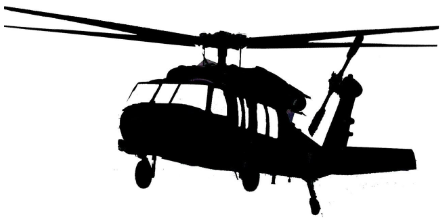 [Speaker Notes: Not just guidance These are part of the rules for safely operating an aircraft.

Load capacity: maximum gross weight dictated by conditions minus aircraft weight
Maximum gross weight changes depending on torque, outside air temperature, and pressure altitude
Note that this does not include fuel or other requirements; this could be done in future analyses
Hovering in ground effect is used when carrying internal loads
Northern Luzon region is hot and humid, with average temperatures ranging from 25 to 31 degrees Celsius year round
10ft wheel height subject to stronger in ground effect, allowing for greater load capacity; minimal differences were found]
The projected climate change effects are orders of magnitude smaller than existing seasonal variation, but could remain operationally relevant
Frequency of Load Capacity Reductions
Annual Maximum Load Capacity
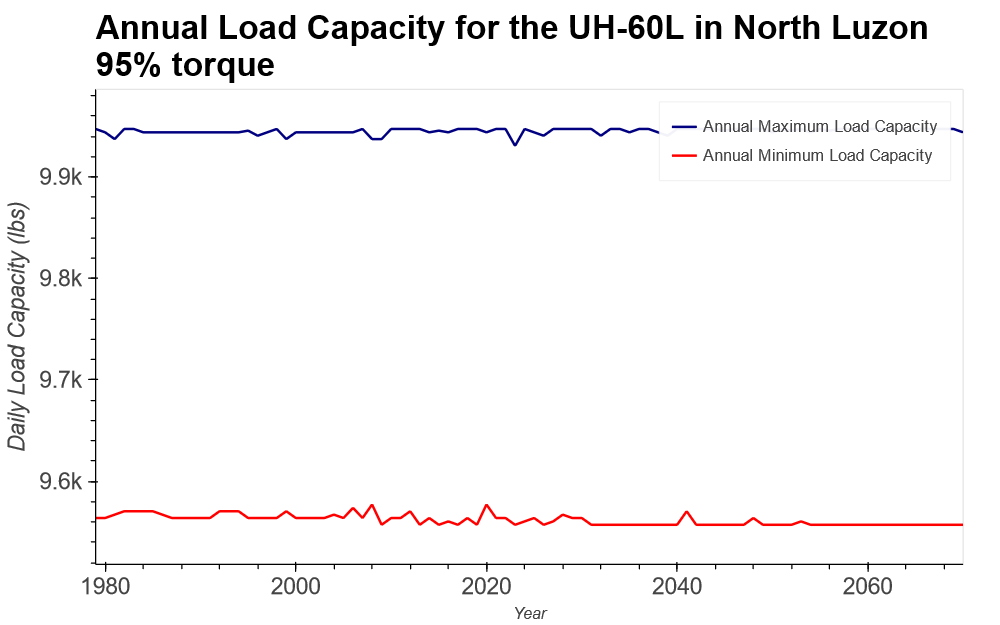 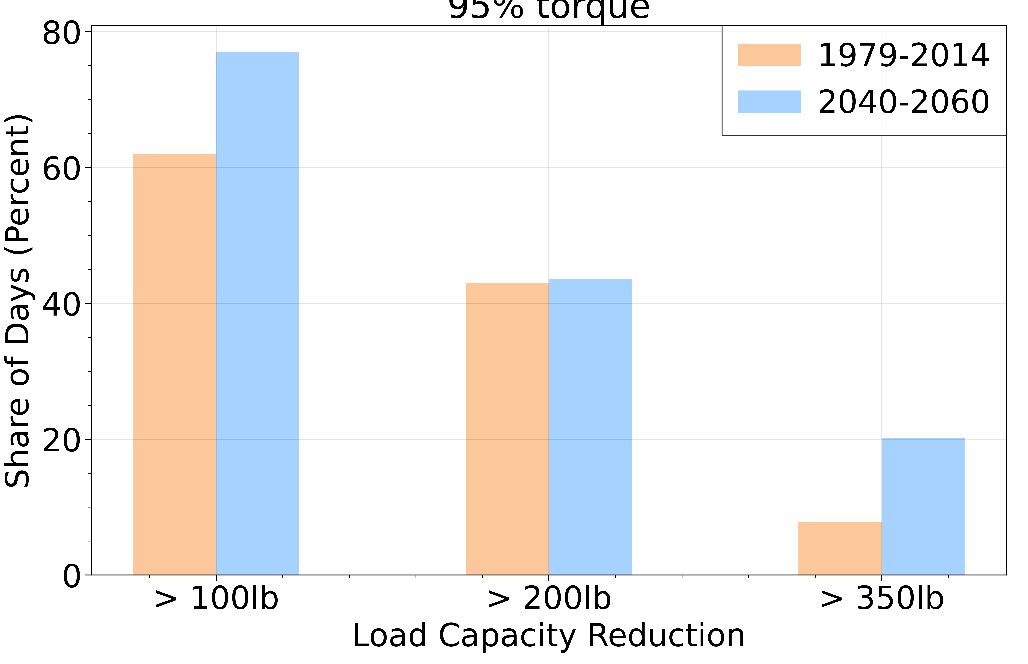 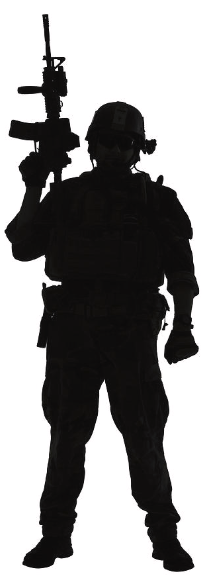 Mission Max Load Capacity (lbs)
Year
[Speaker Notes: 95% Torque; ~5 lbs of load capacity reduction on average.
Seasonal variation, ~380 lbs]
There is a wide range of potential applications for this analytical approach beyond what has been presented in today’s presentation
Other metrics to analyze include:
Range
Required torque
Hovering out of ground effect
Carrying external loads

Putting effects into operational context by introducing scenarios used in training exercises
Example: carrying an external load of 5,000 lbs 150 nautical miles to a landing zone at high altitude
Thank You
R. Abraham Holland
rholland@ida.org
The projected climate change effects are an order of magnitude smaller than existing seasonal variation, but could remain operationally relevant
Annual Maximum Load Capacity
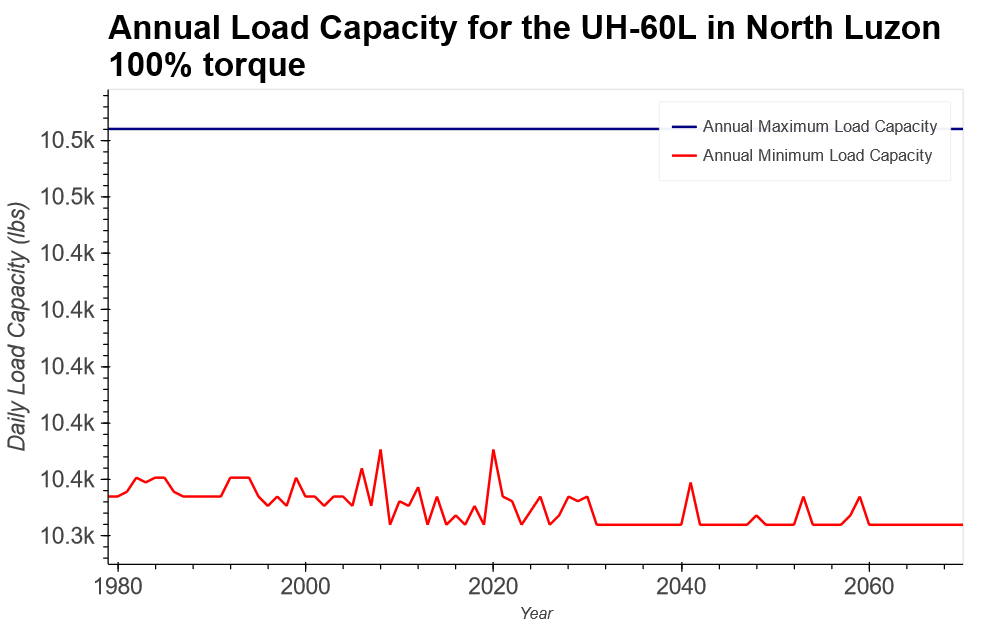 Frequency of Load Capacity Reductions
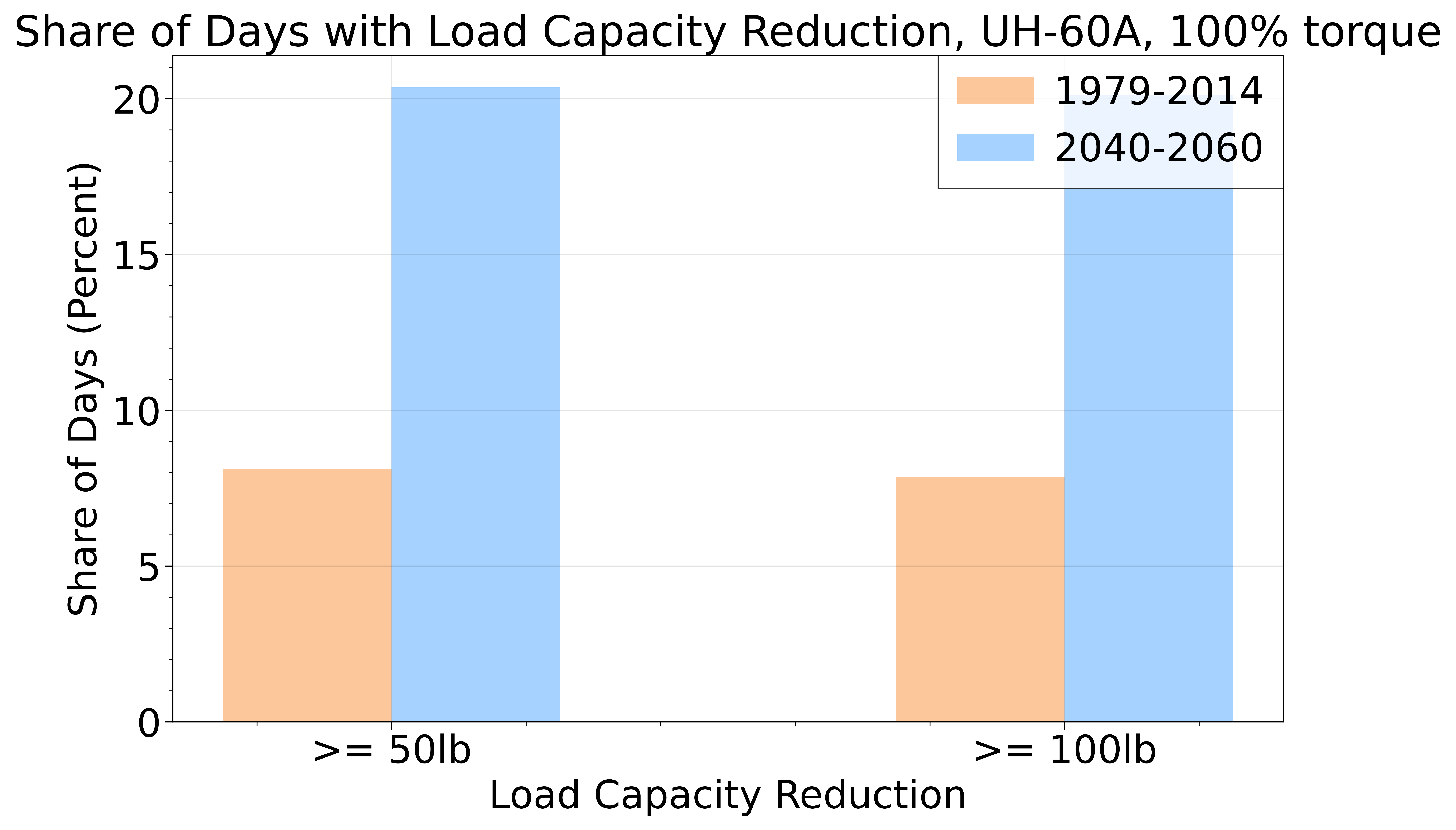 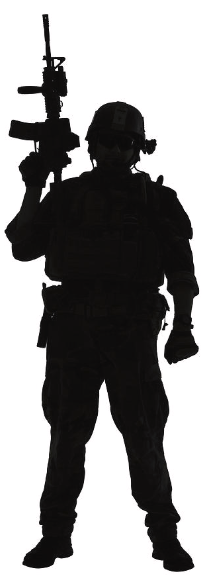 Mission Max Load Capacity (lbs)
Year
[Speaker Notes: 100% Torque; 0 lbs on average]
Explanation of hover load capacity calculation
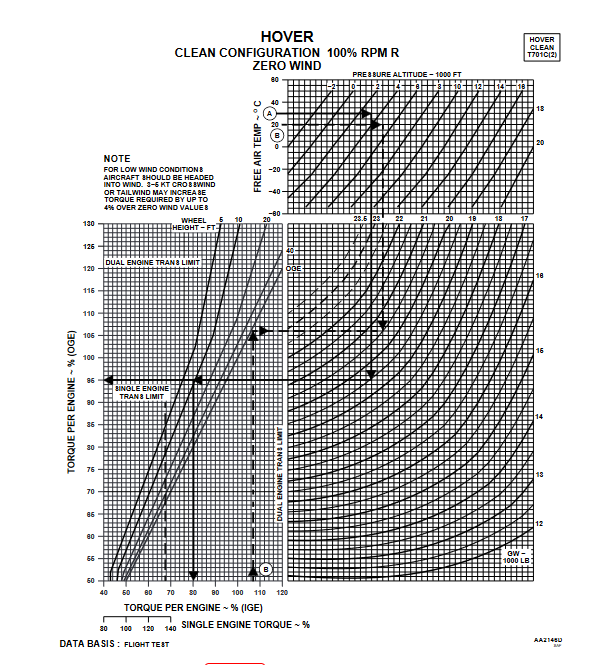 Hover chart (left)

Took temperatures in 5C increments (0C, 5C, 10C, …) and PA
In 1000ft increments (-1000, 0, 1000, 2000, …) and drew line down to gross weight region

Drew line from 100 or 95% torque on bottom to intersect with either 10ft or 20ft line

Took gross weight at the intersection of two lines for each (temperature, PA) pair